Project (part 1) Writing a Diary
Project 2 will be transforming your diary into a rhyme
Content
Application of past tense and active voice

Similes and Metaphors

Learn about the different kinds of Literary Devices

Diary Writing
Active vs Passive Voice
Passive
Active
Verb + Subject + Object
Subject + Verb + Object
Active voice emphasizes the subject acts upon a verb
Passive voice emphasizes the subject receiving the verb
Subject
Subject
Verb 
(Passive Voice)
Verb 
(Passive Voice)
A letter is received by him
A letter is received by him
A letter is received by him
He received a letter
He received a letter
He received a letter
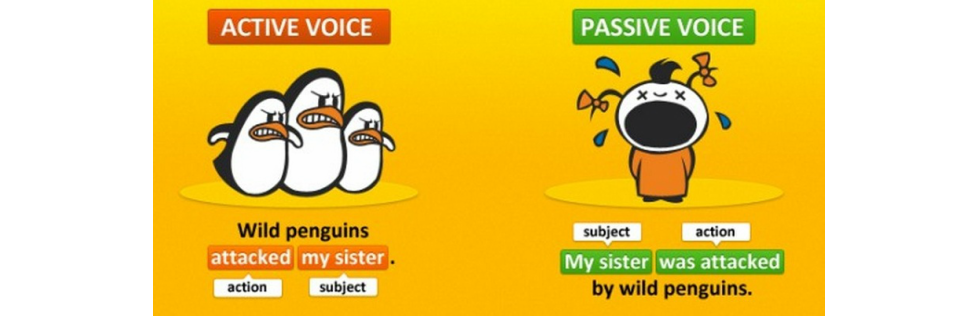 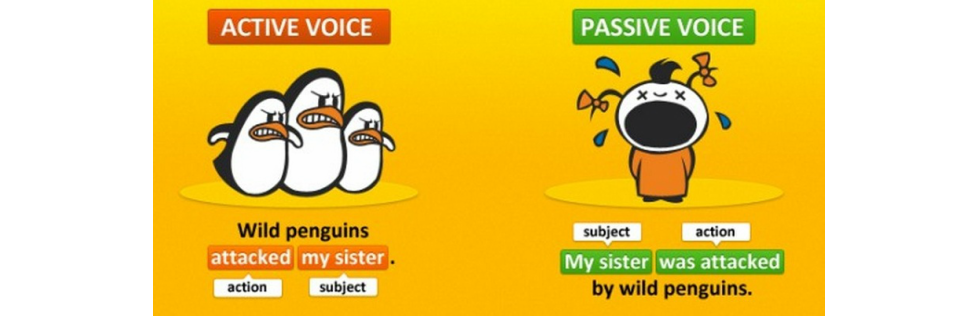 Examples
Passive
Active
He received a letter
A letter is received by him
He has done the homework
The homework has been done by him
She made the cake
A cake was made by her
Our turkey was eaten by the dog
A dog ate the turkey
The computer was fixed by my brother
My brother fixed my computer
Simile
A simile is an expression used to describe something by comparing it to something else
Examples of similes
Like
As
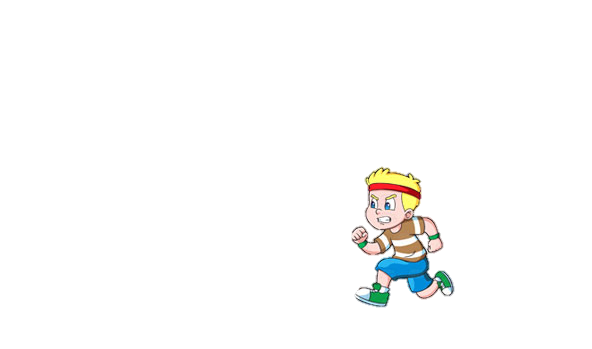 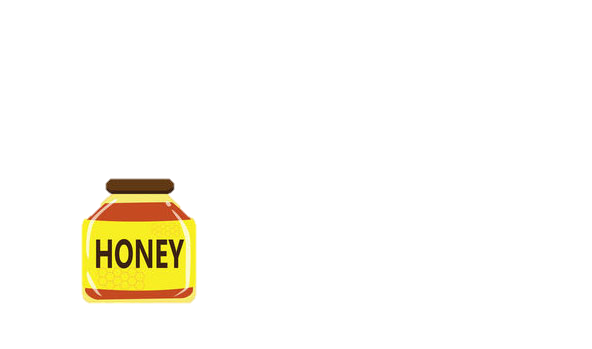 He runs like the wind
As sweet as honey
Simile
We use “like” or “as”.
Examples:
He ran like a cat, lightly and  quietly.
Simile - Examples
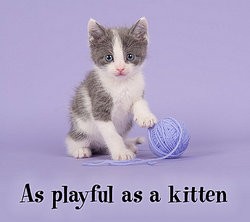 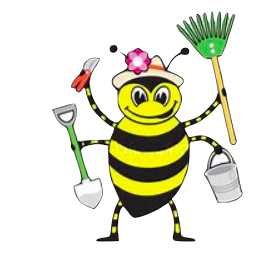 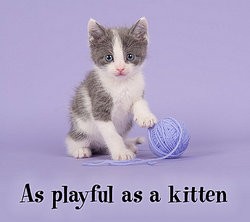 As busy as a bee
Similes
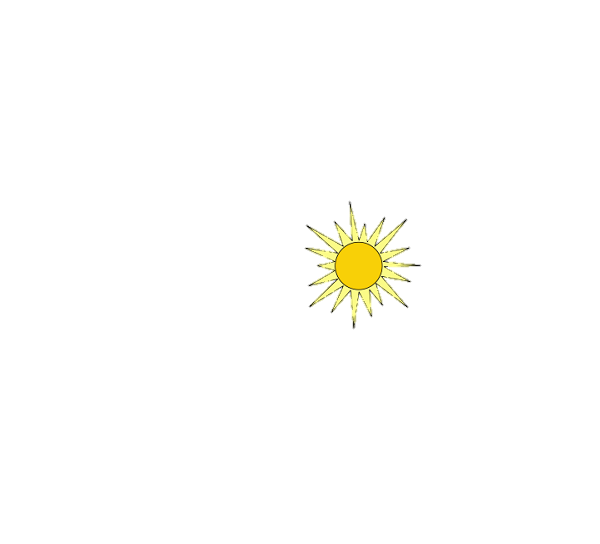 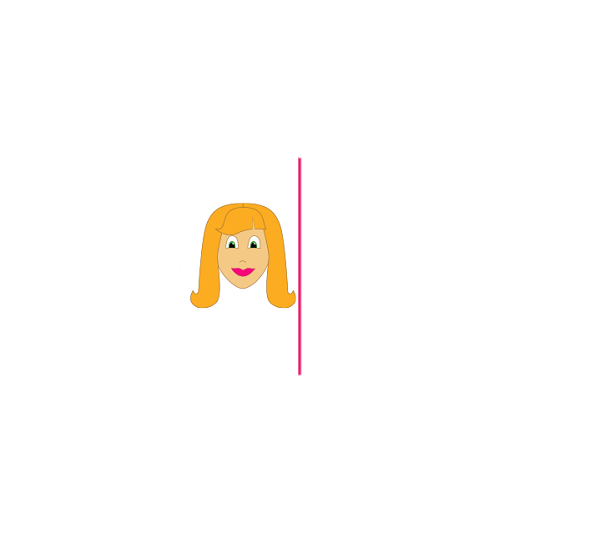 A Girl
The Sun
Yellow
Bright Smile
Yellow
Bright
Her (noun) is as (adjective) as/like the (noun)
Metaphor
is a comparison of two unlike things without using the words “like” or “as”
Examples:
He was a statue, waiting to hear  the news.
Metaphor
It compares two things by saying one thing is the other thing
Examples of metaphors
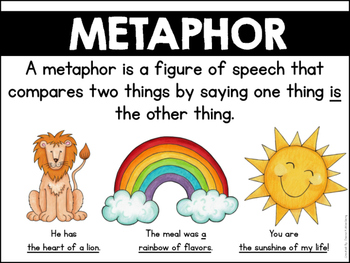 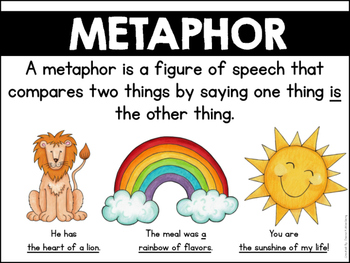 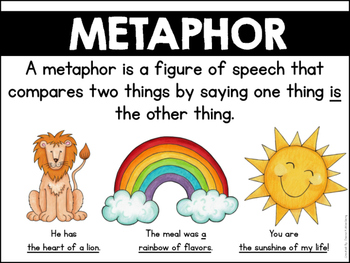 Metaphor - Examples
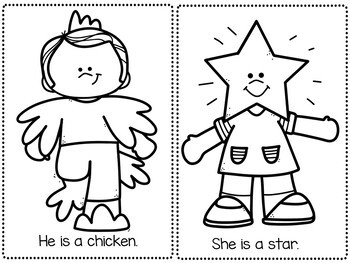 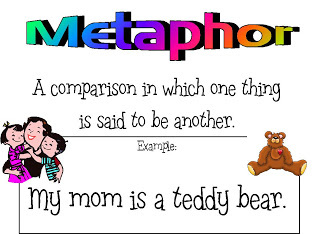 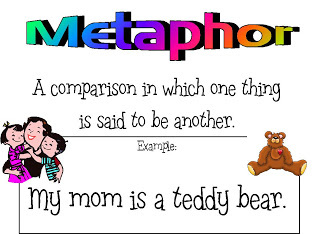 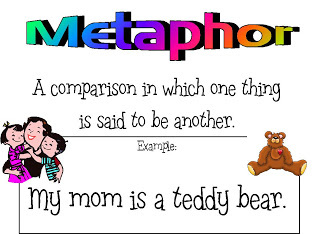 My ___ is a big ____________
My mum is a big teddy bear
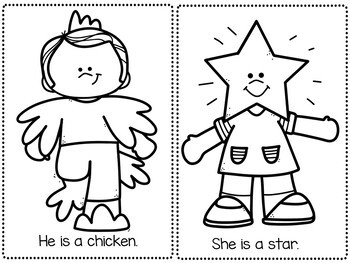 Literary Devices
Interesting when you read, useful when you write!
Imagery
is when a writer invokes the five senses.

Examples:
The smell reminded him of rotting tomatoes.

The fence was uneven, like baby teeth growing  awkwardly in (also a simile!).
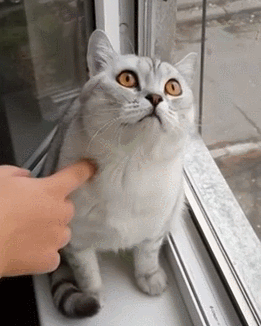 HYPERBOLE
Hyperbole
is an obvious exaggeration or  overstatement.

Examples:
I’m so hungry I could eat a  horse!
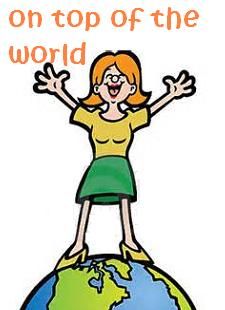 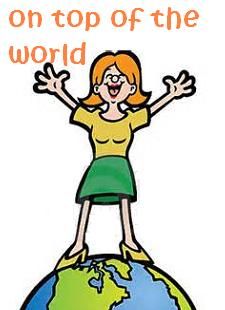 Personification
is when a writer gives human qualities to  animals or objects.
Examples:
My car drank the gasoline in one  gulp.

The cat laughed.

The newspaper headline glared  at me.
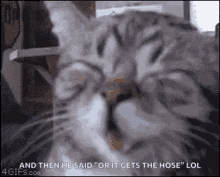 Diary Writing
Requirements
Think of a memorable event

Use AT LEAST 2 literary devices

200 words

Use at least 2 Active and Passive tense sentences (a combination or one)
Sample Writing
Hyperbole
Personification
My first time riding the bus by myself
Have you ever worried about doing something alone before? That's how I felt last winter. It was my first time to travel alone somewhere. I was curiously excited but also worried.

My parents were busy that afternoon and I really wanted to visit my friend in Hongdae. It was as cold as ice outside but that didn’t stop me. I waited at the bus stop. The bus stopped and I remember the bus screaming as the wheels stopped. The lights on the bus glared at me before I got on.

I got on the bus and looked at the driver. The ticket was given to me and I gave him the money
Have you ever worried about doing something alone before? That's how I felt last winter. It was my first time to travel alone somewhere. I was curiously excited but also worried.

My parents were busy that afternoon and I really wanted to visit my friend in Hongdae. It was as cold as ice outside but that didn’t stop me. I waited at the bus stop. The bus stopped and I remember the bus screaming as the wheels stopped. The lights on the bus glared at me before I got on.

I got on the bus and looked at the driver. The ticket was given to me and I gave him the money
Have you ever worried about doing something alone before? That's how I felt last winter. It was my first time to travel alone somewhere. I was curiously excited but also worried.

My parents were busy that afternoon and I really wanted to visit my friend in Hongdae. It was as cold as ice outside but that didn’t stop me. I waited at the bus stop. The bus stopped and I remember the bus screaming as the wheels stopped. The lights on the bus glared at me before I got on.

I got on the bus and looked at the driver. The ticket was given to me and I gave him the money
Have you ever worried about doing something alone before? That's how I felt last winter. It was my first time to travel alone somewhere. I was curiously excited but also worried.

My parents were busy that afternoon and I really wanted to visit my friend in Hongdae. It was as cold as ice outside but that didn’t stop me. I waited at the bus stop. The bus stopped and I remember the bus screaming as the wheels stopped. The lights on the bus glared at me before I got on.

I got on the bus and looked at the driver. The ticket was given to me and I gave him the money
Passive voice
Active voice
Diary
Due for Monday